International Consumer Classifications (ICC)
GLOBAL DATA RESOURCES
SIMPLIFYING THE COMPLEXITY OF GLOBAL CONSUMER DATA
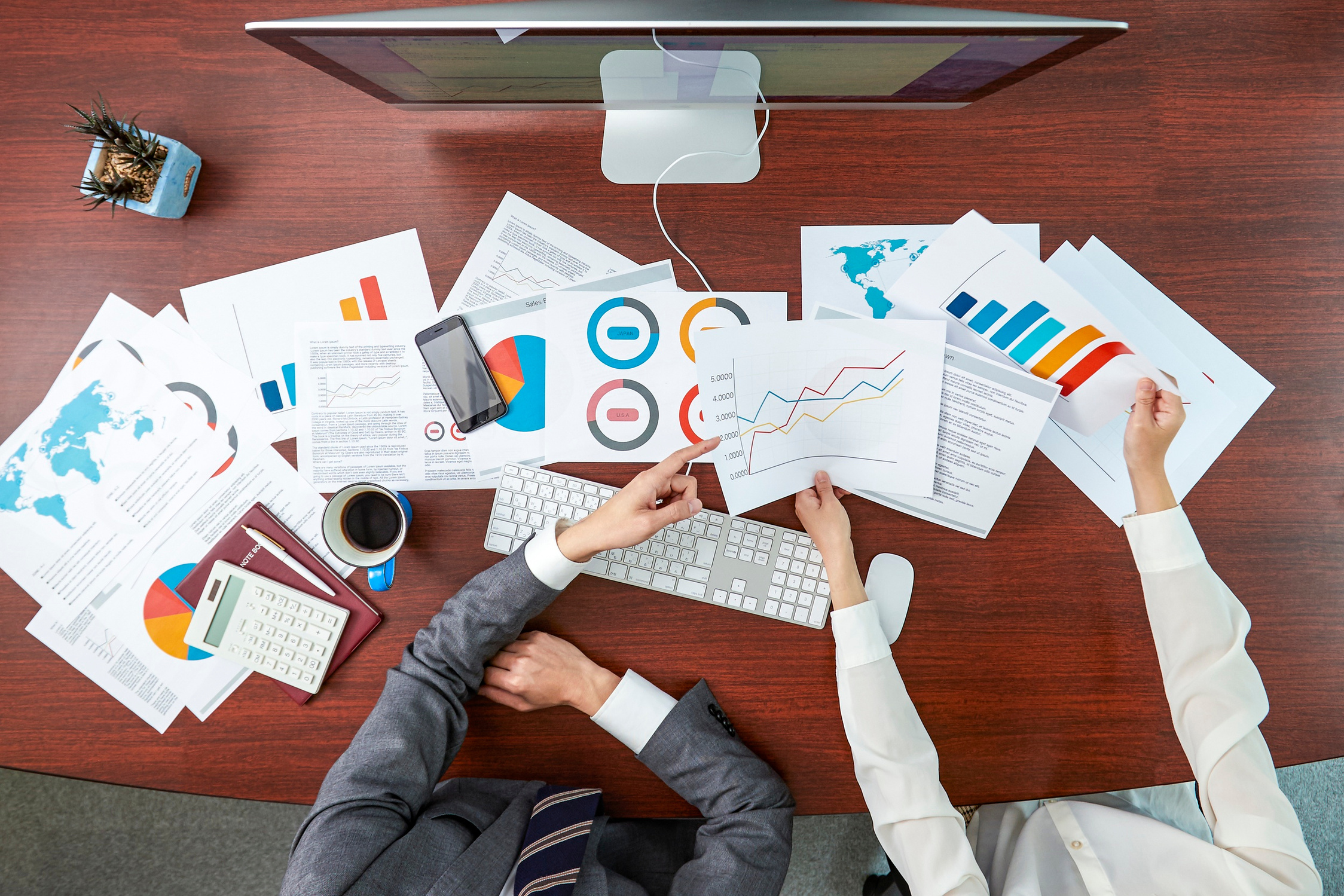 About ICC by GDR
Global Data Resources (GDR) is the creator of ICC - a globally consistent and locally relevant audience model designed for seamless integration across:

Programmatic ad platforms.
Digital media channels.
CRM and DMP systems.
We partner with Kantar, InsightOne, Experian, TransUnion, and official statistical offices to bring you high-quality, transparent data.
GDR was founded in 2015 with the goal of delivering privacy-safe consumer insights to programmatic advertising - making it more informed, controllable, and efficient.
Solving the Global Consumer Puzzle
THE GLOBAL ICC MODEL
International Consumer Classifications (ICC) is a globally consistent and locally relevant audience model. 

AFFLUENCE LEVELS
Affluent.
Comfortable.
Less Affluent.

LIFE STAGES
Pre-Family Couples & Singles.
Young Couples with Children.
Families with School-Age Children.
Mature Families and Retirees.

LIFESTYLE SEGMENTS
12 highly actionable lifestyle segments, such as “Affluent Young Families” or “Less Affluent Retirees”. 
Ideal for tailored campaign strategies.
46M
19
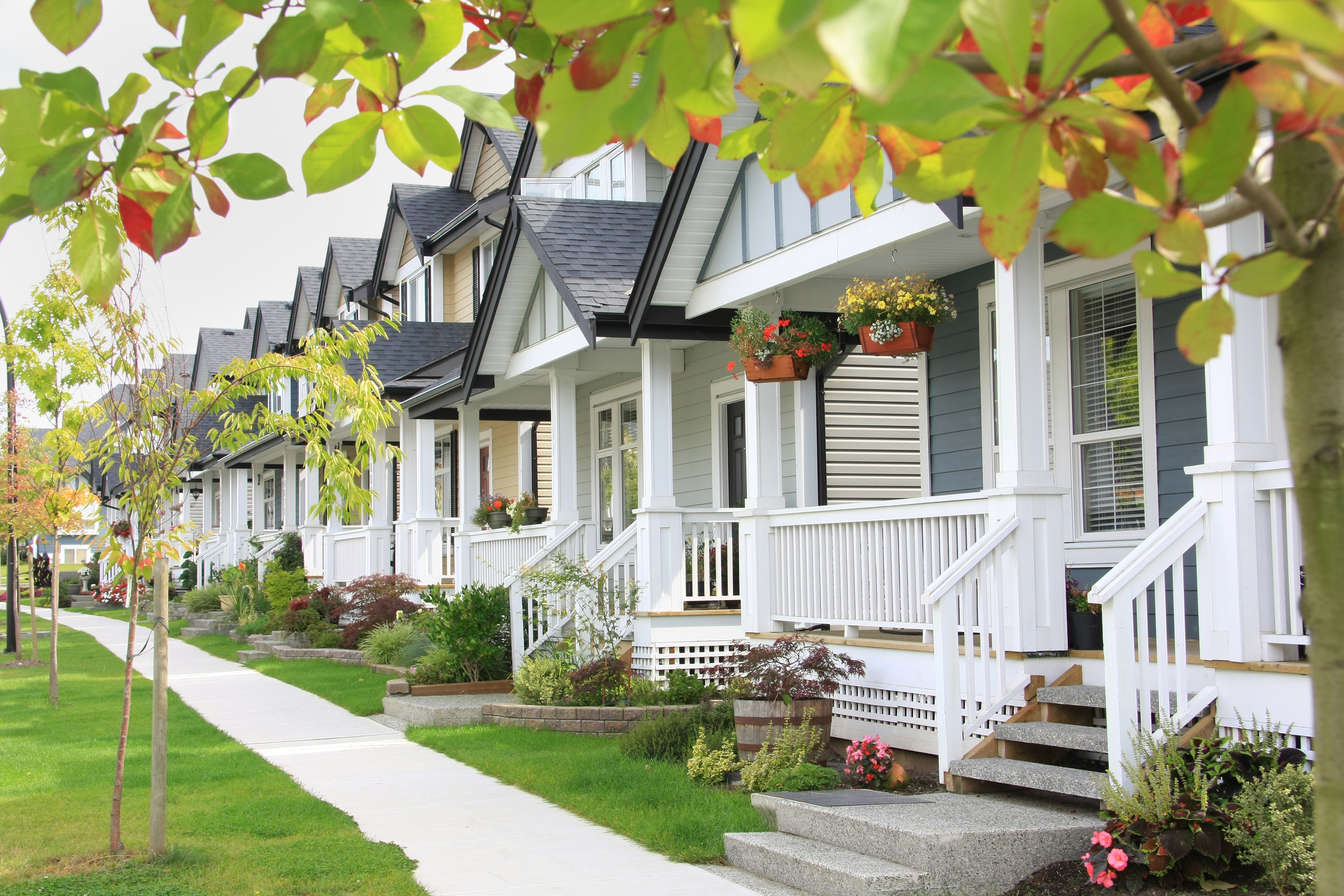 Safe 
Segmentation
COUNTRIES
NEIGHBOURHOODS
NEIGHBOURHOODS MAPPED
46 million neighbourhoods mapped, using rich offline census and statistical data. 
Powering lifestyle-driven segmentation that is accurate, scalable, and ready for activation.
COUNTRIES AVAILABLE
Australia, Canada, Denmark, Finland, France, Germany, Italy, Japan, Mexico, Netherlands, New Zealand, Norway, Poland, Portugal, Spain, Sweden, Switzerland, the UK, and the USA.
Neighbourhoods offer powerful insight into consumer behavior by reflecting income, education, housing, family status, and more.
Programmatic Ready
Programmatic Ready: 
Easy Activation
Where ICC Works: 
Global Reach
ICC data is pre-integrated with major programmatIC PLATFORMS (DSPS AND DMPS). 

ICC supports:

Ready-made audience libraries.
Custom segMENTATion.
Dynamic targeting via partners.
Integration with semantic and behavioural data for enhanced targeting.
Our approach is based on geography and lifestylE, NOT INDIVIDUAL BEHAVIOUR, ENSURING FULL GDPR COmpliance and MAXIMUM PRIVACY.

GDR’s LL-format (longitude-latitude, zip-free) data enables laser-precise targeting across borders and platforms.
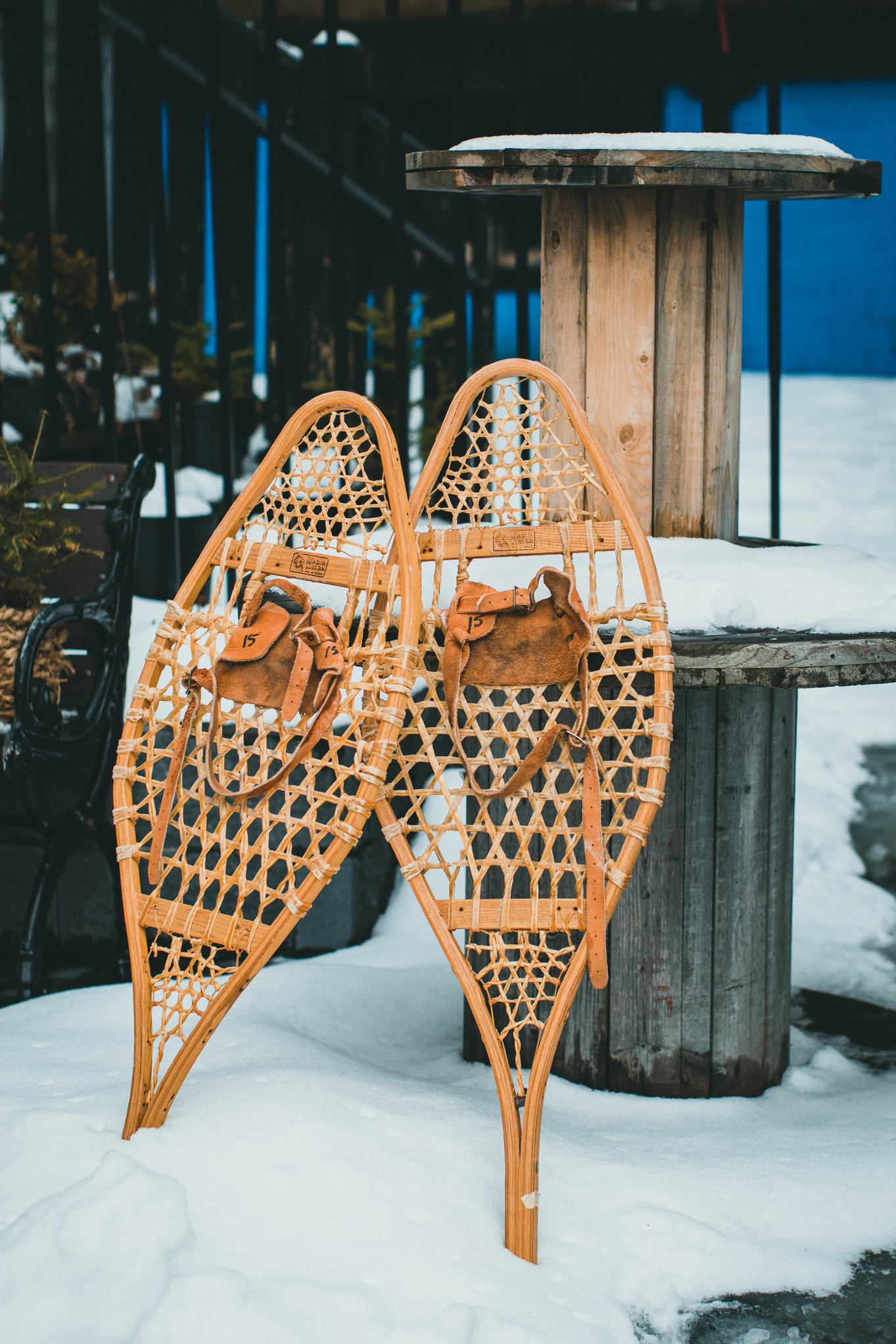 Privacy Pioneers
TRUSTED BY THE BEST
WITH OVER 200 ACTIVE CLIENTS, INCLUDING ALL MAJOR GLOBAL MEDIA AGENCY GROUPS, GDR IS THE GO-TO SOURCE FOR INTERNATIONAL AUDIENCE INTELLIGENCE THAT WORKS - ACROSS PLATFORMS, COUNTRIES, AND CAMPAIGNS.
DATA-DRIVEN EMPOWERING
GDR Empowers advertisers & agencies, publishers & tech vendors.
Achieve precise audience targeting and cross-channel activation in display, video, social, DOOH and CTV advertising.
Guaranteed respect for user privacy throughout the journey.
2015
200+
GDR FOUNDED
CLIENTS
Download the ICC PDF
globaldataresources.io
What’s Next?
Please reach out to GDR’s ICC team through:
Gunnar Kihl: gunnar.kihl@globaldataresources.io

Göran Eklöf: goran@globaldataresources.io